Financial  Services & Intermediaries
Dr. Manish dadhich
Financial service
Financial service is part of financial system that provides different types of finance through various credit instruments, financial products and services.
In financial instruments, we come across cheques, bills, promissory notes, debt instruments, letter of credit, etc.
In financial products, we come across different types of mutual funds. extending various types of investment opportunities. In addition, there are also products such as credit cards, debit cards, etc.
Financial services
Financial services refer to economic services provided by various financial institutions that deal with the management of money. 
It is an intangible product of financial markets like loans, insurance, stocks, credit card, etc. 
Financial services are products of institutions such as banking firms, insurance companies, investment funds, credit unions, brokerage firms, and consumer finance companies. 
It act as a barrier against risk arising from various unforeseen activities by insuring people against losses. These services are consumer-oriented as these are designed and provided in accordance with the needs of customers.
Characteristics of Financial Services
Customer-centric
Intangibility
Perishable in nature
Dominance of human element
Advisory
Heterogeneity
Information based
Characteristics of Financial Services
Customer-centric: 
Financial services are usually customer focused. Financial Services are provided, depending on the need of customer for example, leasing finance service may be needed by an industrial customer, while merchant banker’s services may be needed by a company issuing new equity share in the market.
2. Intangibility:
Financial services are intangible in nature. In a highly competitive global environment, brand image is very important. Unless the financial institutions providing financial products and services have good image, enjoying the confidence of their clients, they may not be successful.
3. Perishable in nature: Like other services, financial services also require a match between demand and supply. Services cannot be stored. They have to be supplied when customers need them.
4. Dominance of human element: Financial services are dominated by human element. Thus, financial services are labour intensive. It requires competent and skilled personnel to market the quality financial products.
5. Advisory: 
Financial services can be of three types i.e. a fund based or a fee-based or both. In case of fee-based services, the advisory function is dominant. Issue management, registrar of issue, merchant banking, pricing of securities etc. are few examples of advisory financial services.6. Heterogeneity: 
Financial services are customized services. It cannot be uniform for all clients. Financial services vary from one client to other. Institutional client requirements differ from individual client. After analysing the needs of the clients, financial institutions offer customised financial services to the clients.
7. Information based: 
Financial service industry is an information based industry. 
It involves creation, dissemination and use of information. Information is an essential component in the production of financial services.
Raises Fund
Promotes Savings
Deployment of Funds
Minimizes Risk
Economic Growth
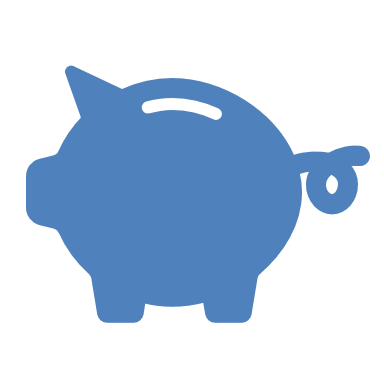 Objectives of Financial Services
Objectives of Financial Services
Raises Fund: Financial services serve as an efficient tool for raising funds in an economy.  It provides various financial instruments to individuals, investors, corporations, and institutions where they can invest their money thereby raising funds from them.

Promotes Savings: These services provide different types of convenient investment options that can grow people’s savings. A mutual fund is one such good option where people can invest and earn reasonable returns without much risk.
3. Deployment of Funds: 
Financial services enable the proper deployment of financial resources into productive means. There are numerous investment avenues and instruments available in the financial market where people can invest their funds for earning income.
4. Minimizes Risk: 
Risk minimization is an important role played by financial services. These services help in diversifying the risk and protect people against damages by providing insurance policies.
5. Economic Growth: 
Financial services help the government in attaining the overall growth of the economy. The government can easily raise both short-term and long term funds for its various needs. It helps in improving overall infrastructural facilities and employment opportunities in a country.
Functions of Financial Services
Enables payment system
Proper Utilization of Funds
Maintains Liquidity
Raises Standard of living
Promotes trade
Improve Employment Opportunities
Balanced Regional Development
Enables payment system: 
Financial services have a key role in the proper movement of funds among peoples. It enables peoples to successfully do their payments without any difficulty. Credit cards, debit cards, bill of exchange, and cheque are such financial instruments which facilitate financial transactions.
2. Proper Utilization of Funds:
These intangible services help in efficient allocation of funds. Financial services serve as a means through which peoples invest their ideal lying resources into better investment plans for generating incomes. 
3. Maintains Liquidity: 
Financial services help in maintaining sufficient funds in an economy. It links the one who is in need of funds and those who can supply funds as they have sufficient savings. Various services like loans and credit cards enable people to acquire needed funds easily.
4. Raises Standard of living
These services play a crucial role in improving the living standards of people. Customers are easily able to purchase costly goods on hire purchase system availing these services. People are able to enjoy the benefits of quality and luxury items. 
5. Promotes trade: 
Financial services promote both domestic and foreign trade in a country. Forfaiting and factoring companies in the financial market promote the export of goods to foreign markets and also the sales of products in the domestic market. In addition to this insurance and banking facilities also support trade activities in-country.
6. Improve Employment Opportunities: 
Generation of employment opportunities is another important function of financial services. Different financial institutions employ a large number of peoples for selling these services. They pay remunerations to their employees out of the profit earned by selling these financial services. 
7. Balanced Regional Development: 
Financial services helps in the balanced regional development of the country. All the key sectors of the economy such as the primary sector, secondary sector, and tertiary sector are able to acquire the required funds through these services. This results in regional disparities and brings balanced development in a country.
Importance of Financial Services
Vibrant Capital Market.
Expands activities of financial markets.
Benefits of Government.
Economic Development.
Economic Growth.
Ensures Greater Yield.
Maximizes Returns.
Minimizes Risks.
Promotes Savings.
Promotes Investments.
Balanced Regional Development.
Promotion of Domestic & Foreign Trade.
Financial Services offered by various financial institutions
Factoring.
Leasing.
Forfaiting.
Hire Purchase Finance.
Credit card.
Merchant Banking
Book Building.
Asset Liability Management.
Housing Finance.
Portfolio Finance.
Underwriting
Credit Rating
Mutual Fund.
Financial intermediary
The term financial intermediary may refer to an institution, firm or individual who performs intermediation between two or more parties in a financial context. Typically, the first party is a provider of a product or service and the second party is a consumer or customer.
Financial intermediaries are banking and non-banking institutions which transfer funds from economic agents with surplus funds (surplus units) to economic agents (deficit units) that would like to utilize those funds. 
FIs are basically two types: 
1. Financial Intermediaries, BFIs (Central banks and Commercial banks) and 
2. Non-Bank Financial Intermediaries, NBFIs (insurance companies, mutual trust funds, investment companies, pensions funds, discount houses).
Financial intermediaries can be:
Commercial banks
Regional rural banks (RRB)
Cooperative banks/ societies
Development banks and All India finance institutions (IDBI, NABARD, SIDBI, NHB etc.)
Pension/provident funds (NPS, EPFO etc.)
Mutual funds (UTI and private sector mutual funds)
Insurance companies (LIC, GIC etc.)
Financial Intermediaries has two major categories
Fee-based or Advisory Financial Intermediaries
Asset Based Financial Intermediaries.
Fee Based/Advisory Financial Intermediaries
These Financial Intermediaries/ Institutions offer advisory financial services and charge a fee accordingly for the services rendered. Eg.
I. Issue Managementii. Underwritingiii. Portfolio Managementiv. Corporate Counselingv. Stock Broking vi. Arranging Foreign Collaboration Servicesvii. Mergers and AcquisitionsIx. Capital Restructuring
Fee Based/Advisory Financial Intermediaries
Portfolio management: portfolio management is a method of managing and allocating funds on various known as portfolio alternatives to reduce the uncertainty is known as portfolio management. 
Loan Syndication: loan syndication is the process where large number of lenders contributes amount and grant loans to company or any project and share risk and returns of the same. 
Corporate Counseling: corporate counseling refers to a set of activities performed to ensure the efficient running of a corporate enterprise and to improve the performance. 
Foreign Collaboration: foreign collaboration is an alliance in corporate to carry on agreed task collectively with the participation of resident and non-resident entities.
Fund Based Services
These Financial Intermediaries/Institutions finance the specific requirements of their clientele. The required infra-structure, in the form of required asset or finance is provided for rent or interest respectively.
The financial institutions may be regulated by various regulatory authorities. In addition, regulatory authorities may impose specific standards of conduct requirements on financial intermediaries when providing services to investors
Fund Based Services
1. Leasing: it refers to a written agreement between lessor and lessee where lessor allows lessee to use his property for specified period of time or rent is called lease. 
2. Factoring: factoring is a facility provided by factor (financial institution) to its clients (company), whereas factor purchase debts and receivable accounts of the clients at discount rates and offers immediate cash. This facility is called as factoring. It is also called as account receivable finance. 
3. Bills Discounting: trading or selling bills to financial institution prior to its maturity period for discount rate is called discounting bill of exchange. The rate of discount depends on the time left before the bill mature and risk attached to it.
Fund Based Services
4. Venture Capital: venture capital is a way of financial by investor to companies for its start-up and to promote project. Investor joins entrepreneurs as co-promoter and share risk and returns 
5. Loan: loan is an oral or written agreement between lender and borrower for temporary transfer of property (cash) from lender to borrower where borrower promises to return the same property for cash along with pre-determined interest as per the agreement. 
6. Housing Finance: housing finance is a finance facility provided by housing finance company on acquisition or construction of houses, which includes acquisition or development of land in connection therewith. 
7. Hire Purchase: hire purchase system is a method of selling goods on credit where purchaser is allowed to purchase goods and allow him to pay the amount in installment basis and the title of the goods transferred from seller to buyer at the end of financial installment.
Some of these initiatives are:
All India Development Financial Institutions [DFIs] 
State level Financial Corporations [SFCs] 
Insurance Companies 
Mutual Funds [MFs] 
Non Banking Finance Corporations [NBFCs]
Industrial Finance Corporation of India [IFCI] 
Industrial Development Bank of India [IDBI], 
Industrial Credit and Investment Corporation of India [ICICI]
Industrial Investment Bank of India [IIBI].
II
Non-Banking Finance Company
Non-Banking Finance Company
Definition of NBFCs According to Reserve Bank Act "Non-Banking Finance Company" (NBFC) means: 
1) A financial institution which is a company,
 2) A non-banking institution is a company which has as its principal business of receiving of deposits and advancing loans, 
3) Such other non-banking institution or class of such institutions as the bank may with the previous approval of the central government specify
NBFIs
Non-bank financial intermediaries (NBFIs) comprise a mixed bag of institutions, ranging from leasing, factoring, and venture capital companies to various types of contractual savings and institutional investors.
 The common characteristic of these institutions is that they mobilize savings and facilitate the financing of different activities, but they do not accept deposits from the public.
Role of NBFIs
NBFIs play an important dual role in the financial system. 
They complement the role of commercial banks by filling gaps in their range of services. 
But they also compete with commercial banks and force them to be more efficient and responsive to the needs of their customers. 
 Most NBFIs are also actively involved in the securities markets and in the mobilization and allocation of long-term financial resources.
The Categories of Non-Banking Financial Companies
Non-Banking Financial Intermediaries can be classified into different ways, that is leasing companies, hire-purchase finance companies, benefit funds, housing finance, investment companies, residuary non-banking company, and miscellaneous non-banking company.
Non-Banking Financial Companies, Eg.
1. Equipment Leasing Company (ELC) means any company which is carrying on as its principal business, the activity of leasing of equipment or the financing of such activity.
2. Hire-Purchase Finance Company (HPFC) is a company which carries on as its principal business, hire purchase transactions or the financing of such transactions.
Non-Banking Financial Companies, Eg.
3. Housing Finance Company (HFC) is a company which carries on as its principal business, the financing of the acquisition or construction of houses including the acquisition or development of plots of land for construction of houses. 
4. Investment Company (IC) means any company which is carrying on as its principal business, the acquisition of securities.
Non-Banking Financial Companies, Eg.
5. Loan Company (LC) means any company which is carrying on as its principal business, the providing of finance whether by making loans or advances or otherwise for any activity other than its own. 
6. Benefit Fund Companies (BFC) means any company which is notified by the central government under Section 620-A of the Companies Act 2013.
Non-Banking Financial Companies, Eg.
7. Miscellaneous Non-Banking Company (MNBC) is a company which collects subscriptions from specified number of subscribers periodically and in turn distributes the same as prizes amongst them. 
8. Residuary Non-Banking Company (RNBC) is a company which receives deposits under any scheme by way of subscriptions/contributions and does not fall in any above categories.
Non banking financial companies 
(NBFC, eg. Mannapuram gold loans, Muthoot finance etc. Jab ghar mein pada hai sona to fir kaahe ko rona?)
Is it necessary that every NBFC should be registered with RBI?
In terms of Section 45-IA of the RBI Act, 1934, no Non-banking Financial company can commence or carry on business of a non-banking financial institution without a) obtaining a certificate of registration from the Bank and without having a Net Owned Funds of ₹ 25 lakhs (₹ Two crore since April 1999).
Thank You